Mylor Bridge Primary School
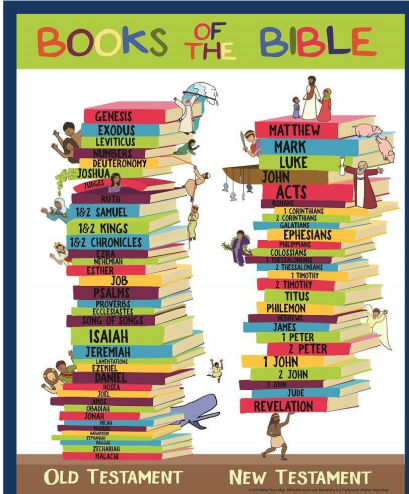